Размещение новостной информации в городском информационном интернет-сообществе «Мой район»
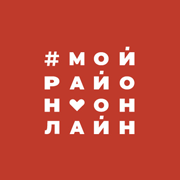 Мой Район
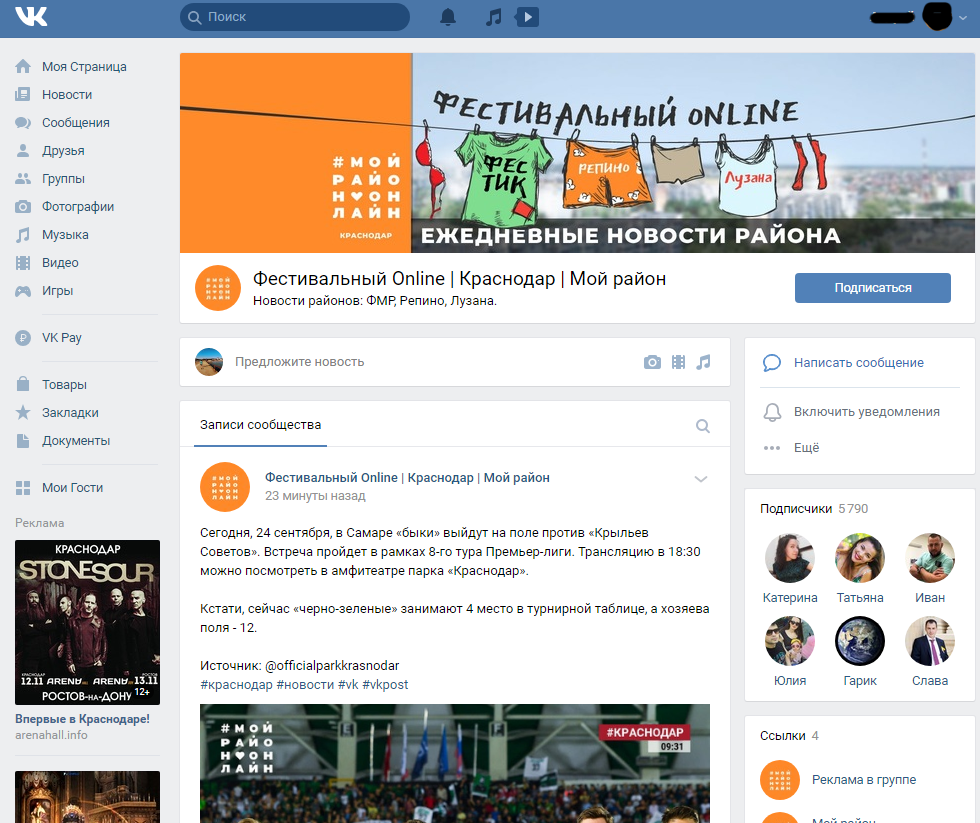 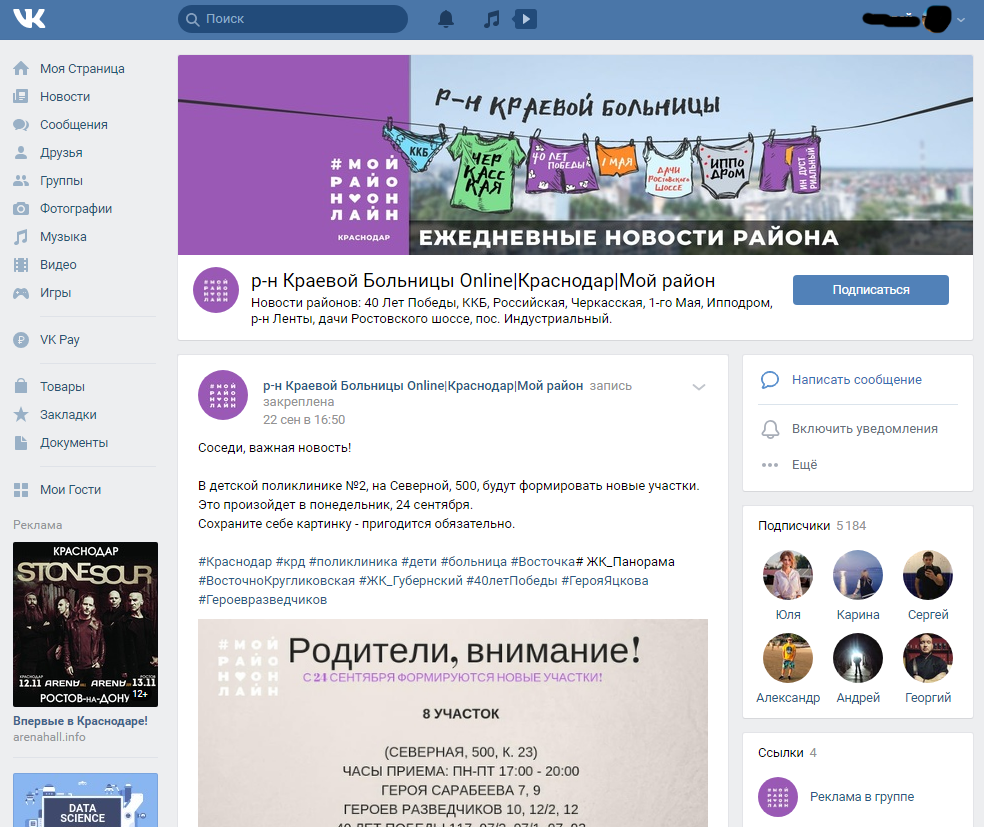 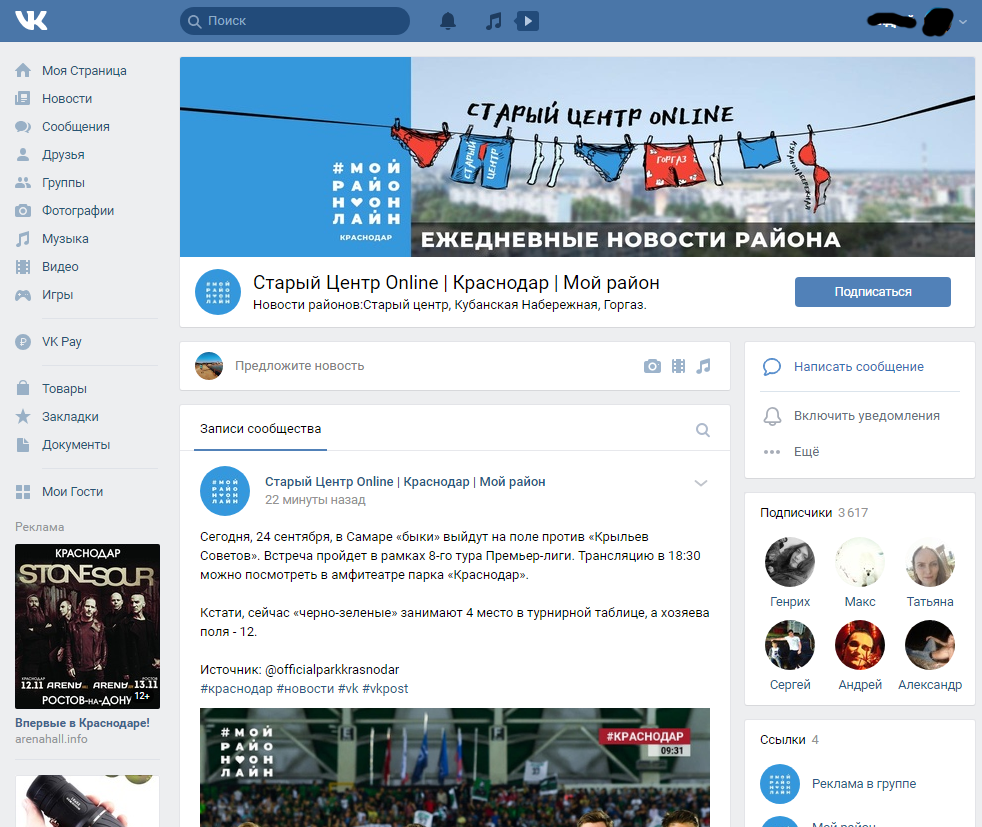 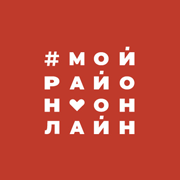 Славянский район
Центральный район
район Краевой Больницы
Яблоновский район
Московский район
район Авроры
район Красной Площади
Комсомольский район
Восточно Кругликовский район
район Черемушки
Юбилейный район
район Витаминкомбината
Фестивальный район
район Восточного обхода
Пашковский район
район Гидростроителей
100%
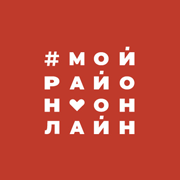 Публикация новостей
1.Войдя под своим логином и паролем на страницу в Вконтакте https://vk.com/ 
 
2. Перейдите по ссылке : https://vk.com/moiraion_kkb?w=page-163810881_53444135 
Где в списке необходимо выбрать район к которому вы относитесь по территориальному положению.
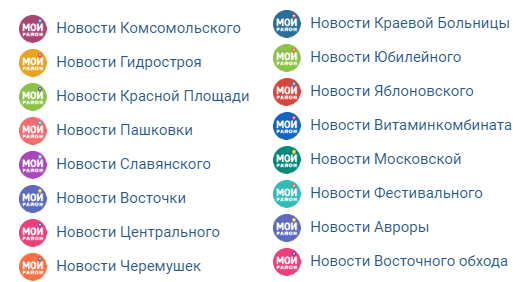 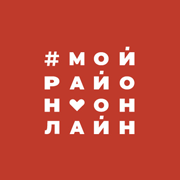 Публикация новостей
3. На странице выбранного района вам необходимо выбрать  Предложить новость 
В данном разделе вы можете:
Вносить текстовую информацию

Добавлять изображения и фотографии любого формата

Публиковать видео ролики (достаточно загрузить видео ролик к себе на страницу и добавить ссылку на него в новость)
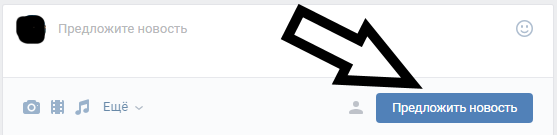 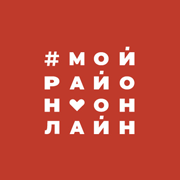 Структура новости
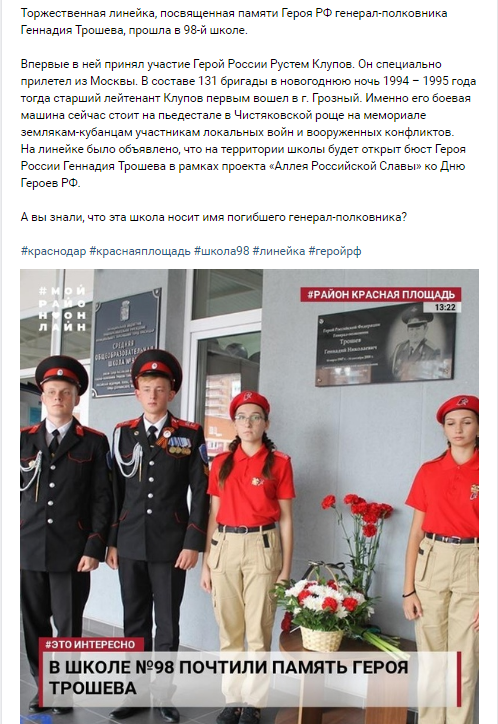 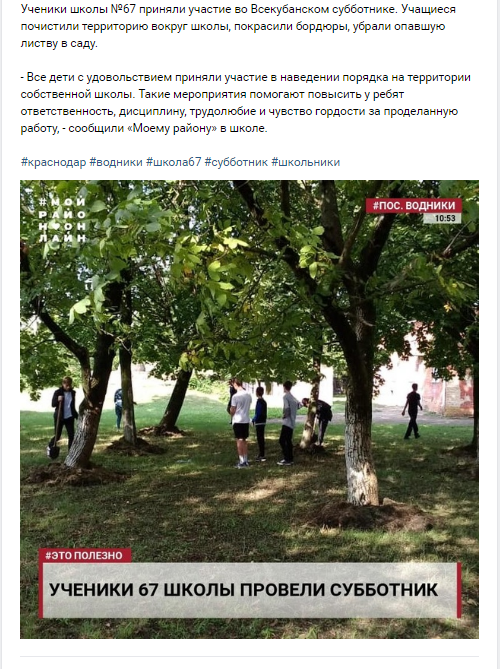 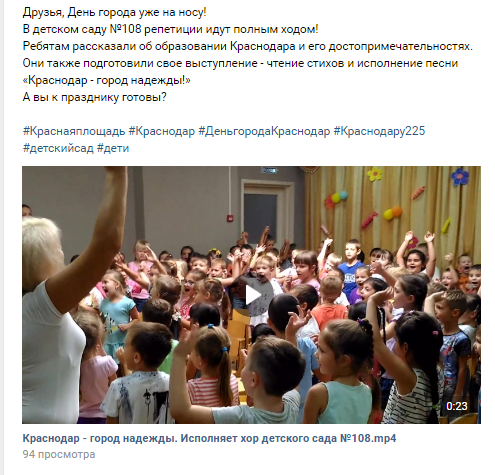 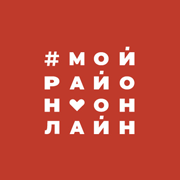 Самостоятельный мониторинг информации негативного характера
ОО должны самостоятельно контролировать информацию негативного  характера,  просматривать последние публикации и следить за комментариями под вашей публикацией и опосредованно реагировать на негативную новость положительной публикацией.
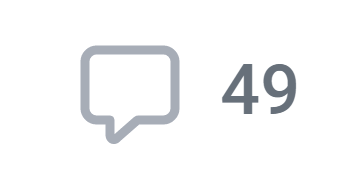 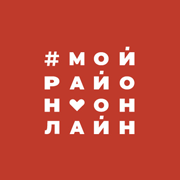 Мониторинг новостной активности
На 25.09.2018 в информационной среде «Мой Район» опубликовано 40 новостных  публикаций от 26 ОО.
После добавления новостной информации можно прислать ссылку на данную новость и название публикации на :
public@mail.centerstart.ru
И второй вариант: отослать новость для публикации редактору информационного сообщества  «Мой район» по адресу: 
red@moiraion.online
СПАСИБО ЗА ВНИМАНИЕ!